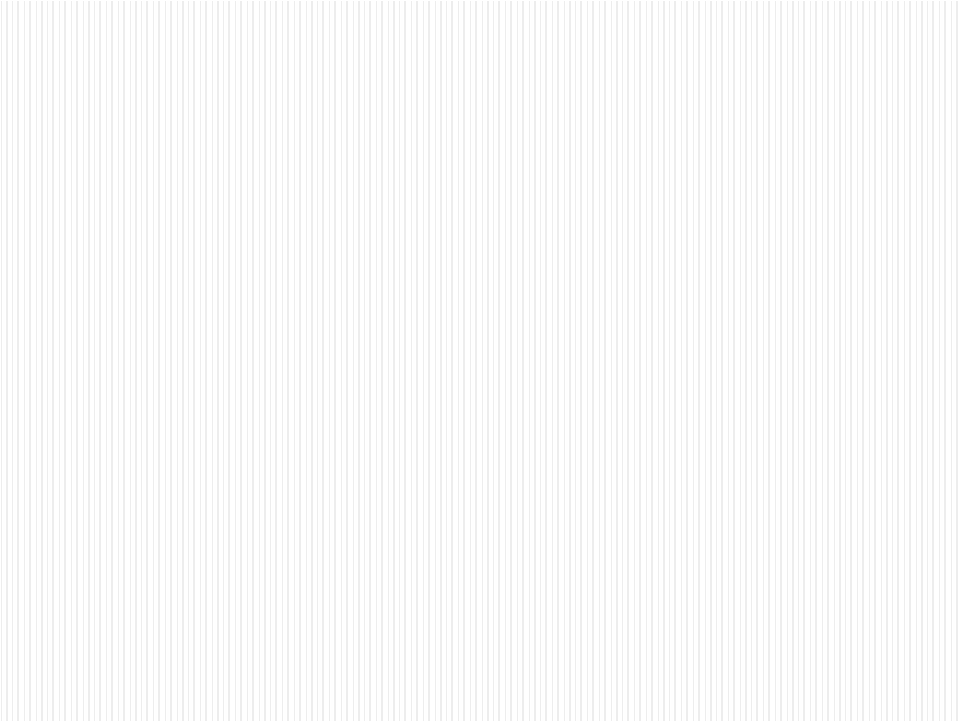 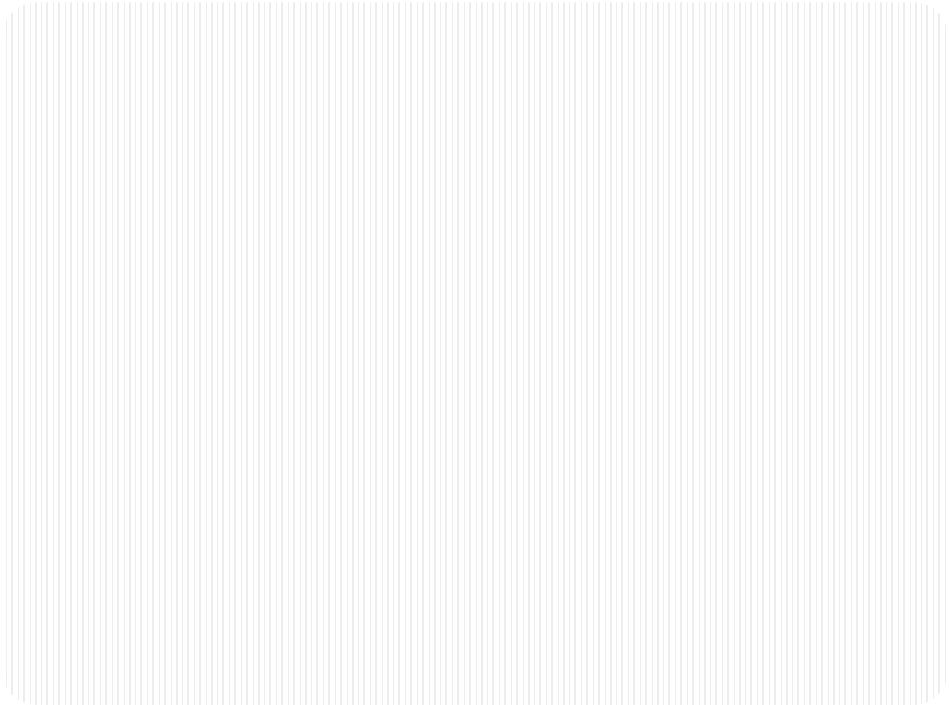 Муниципальное дошкольное образовательное учреждение «Детский сад комбинированного вида №27 «Петушок»
«КАК ПОДРУЖИТЬСЯ 
С ОГНЁМ?»
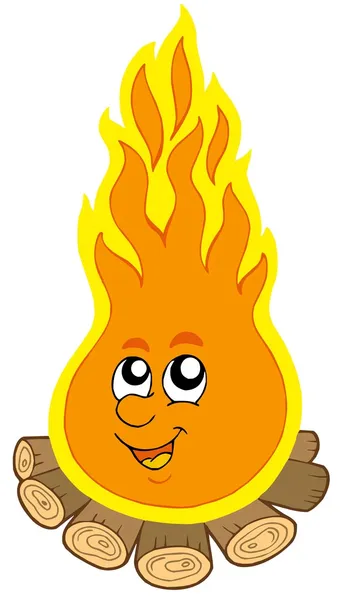 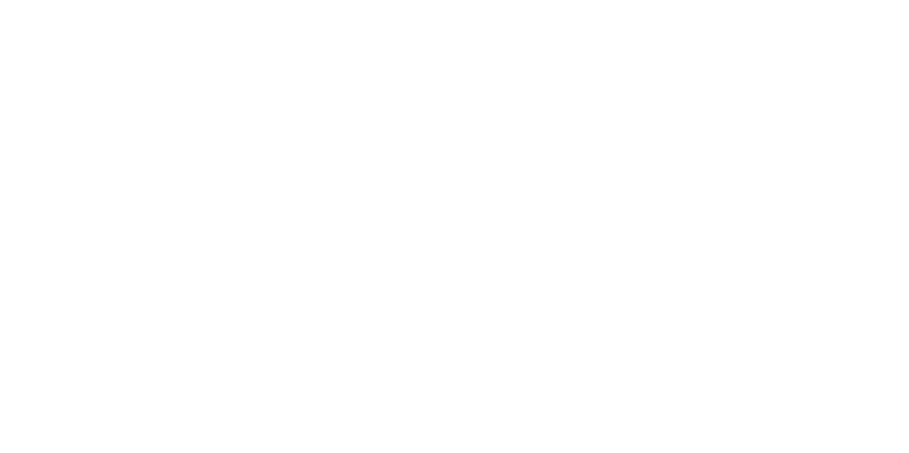 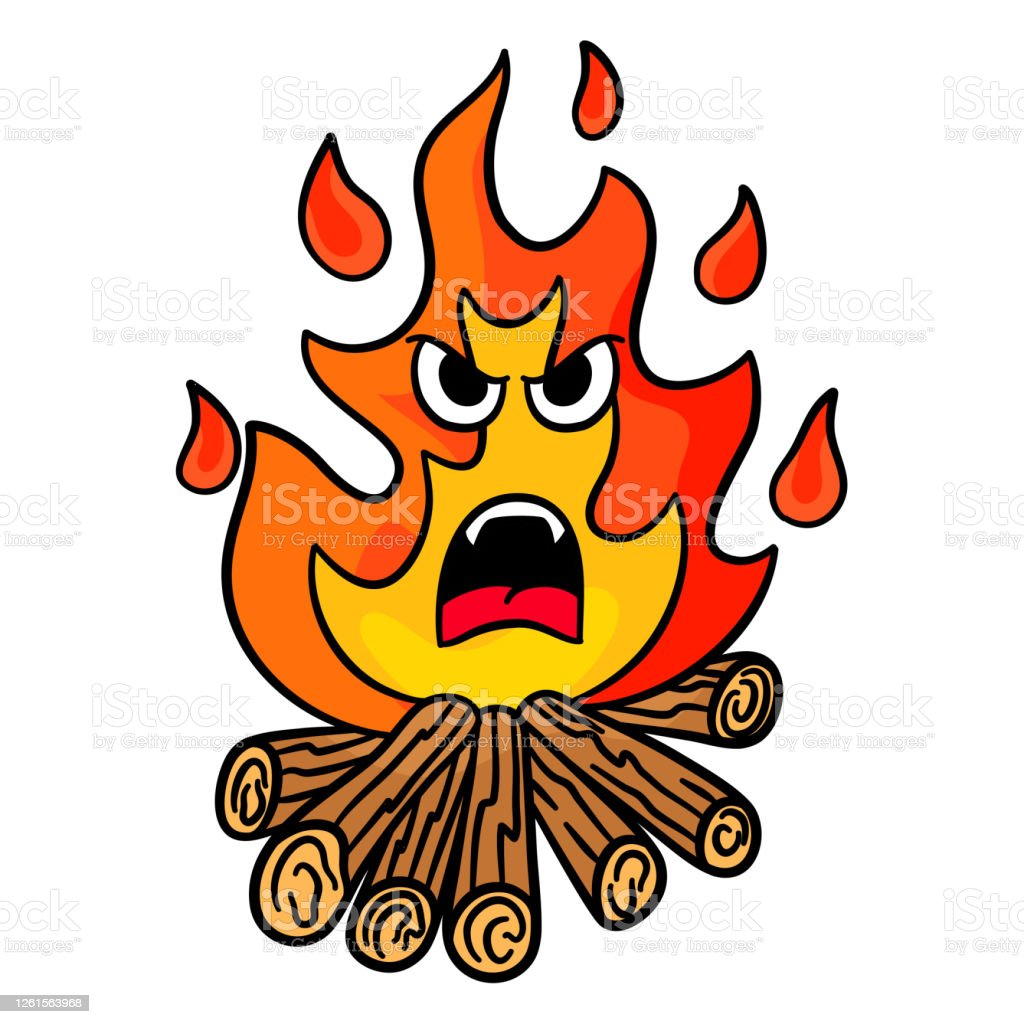 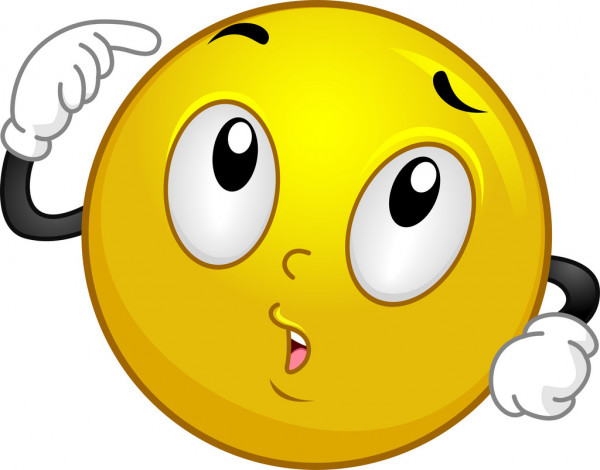 Автор: воспитатель
Зубова Яна Леонидовна
г. Саянск, 2022 г.
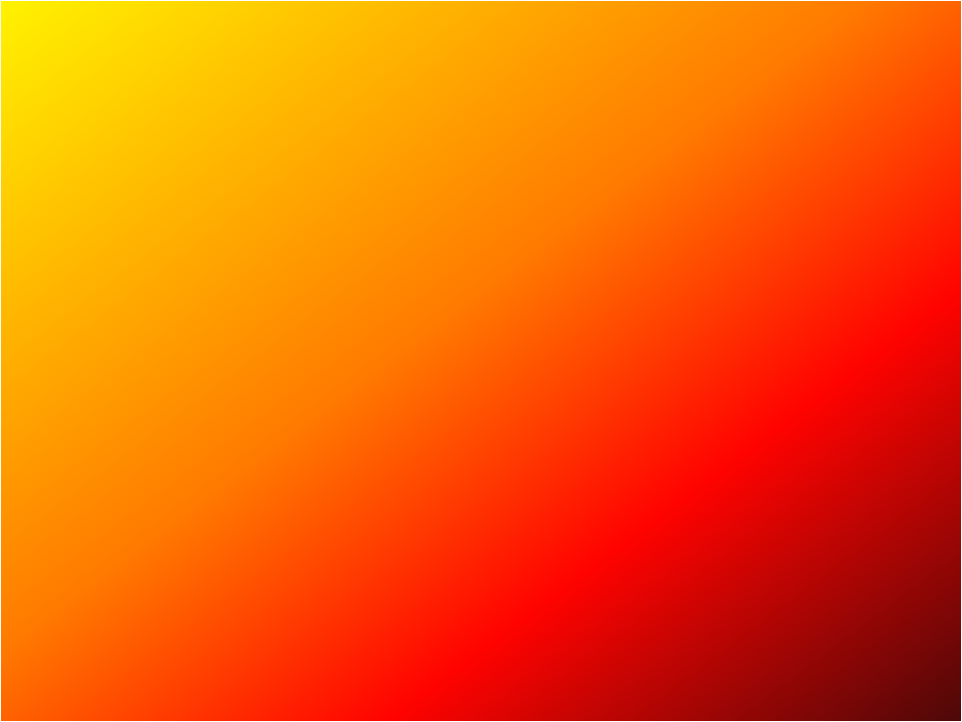 Отгадайте загадку
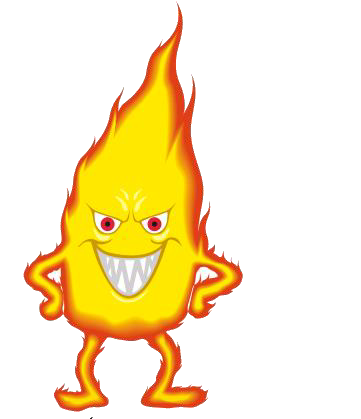 огонь
Рыжий зверь в печи сидит.  
Рыжий зверь на всех сердит. 
Он от злобы ест дрова 
 Целый час, а может два.
Ты рукой его не тронь,  
Искусает всю ладонь.
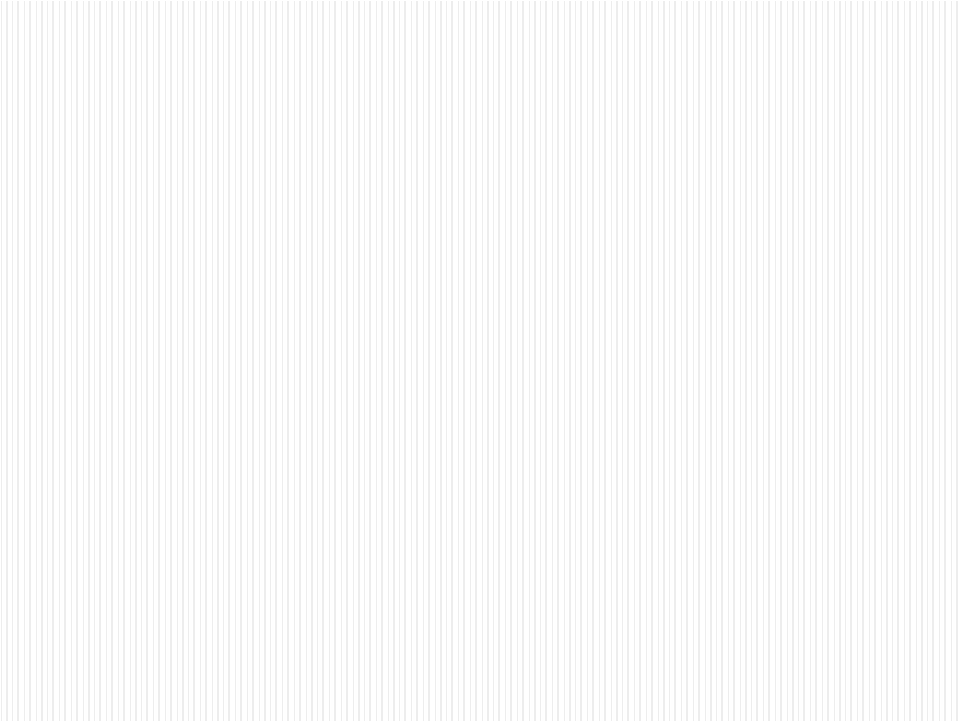 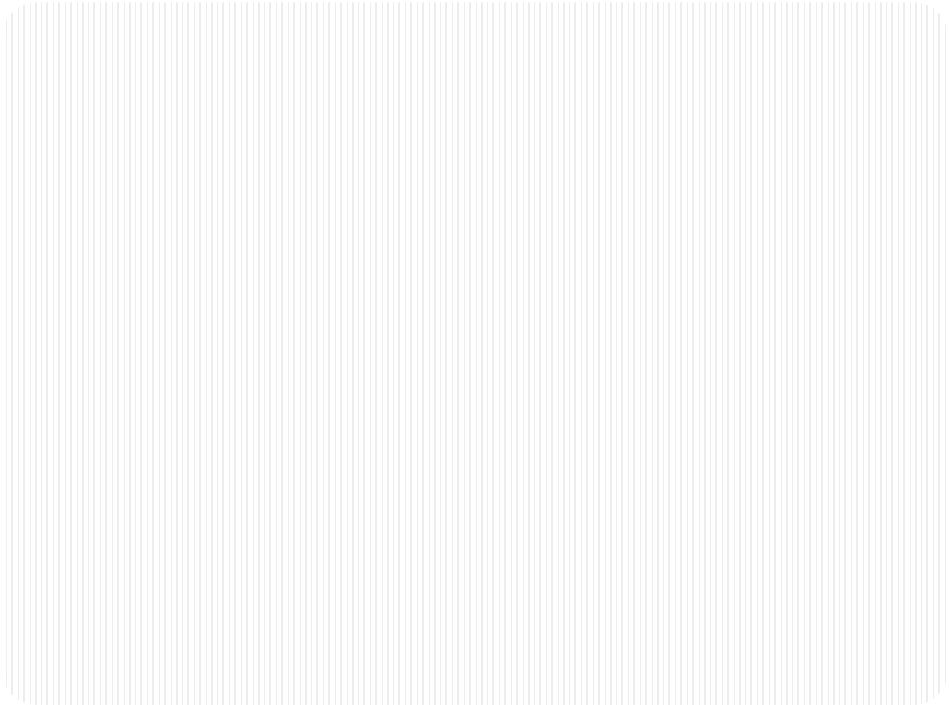 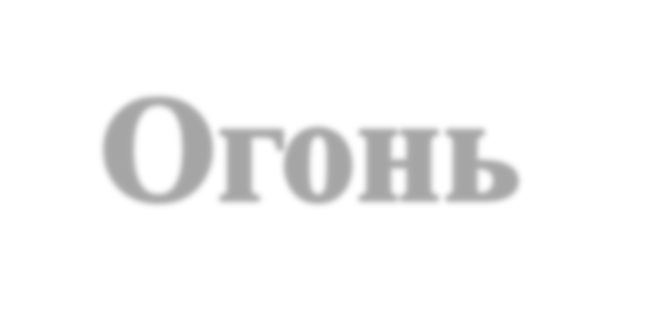 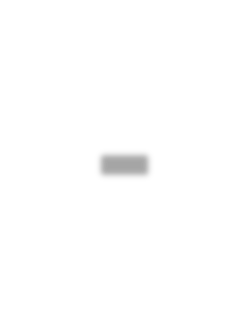 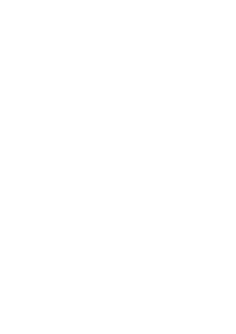 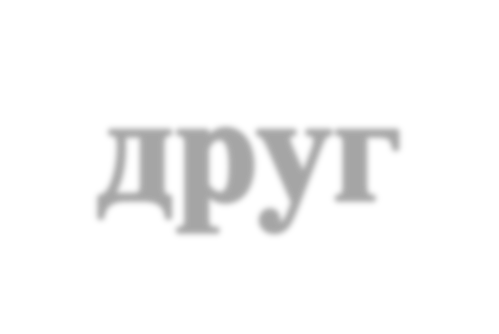 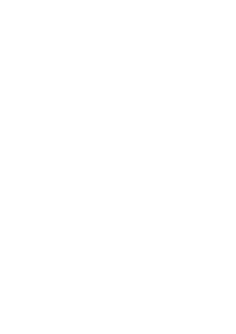 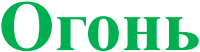 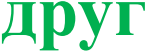 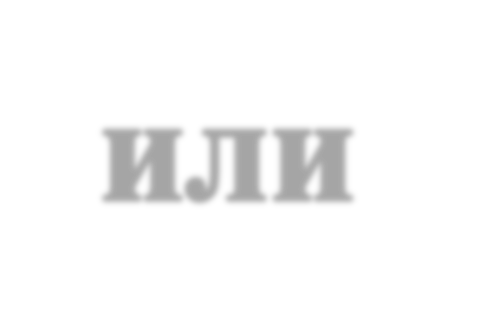 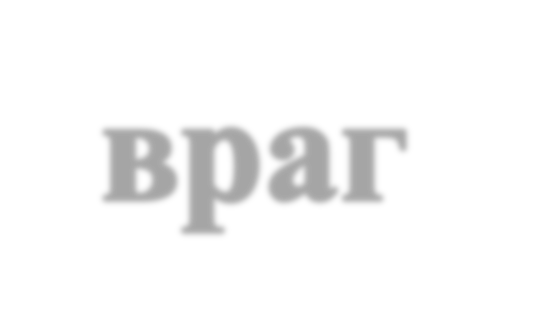 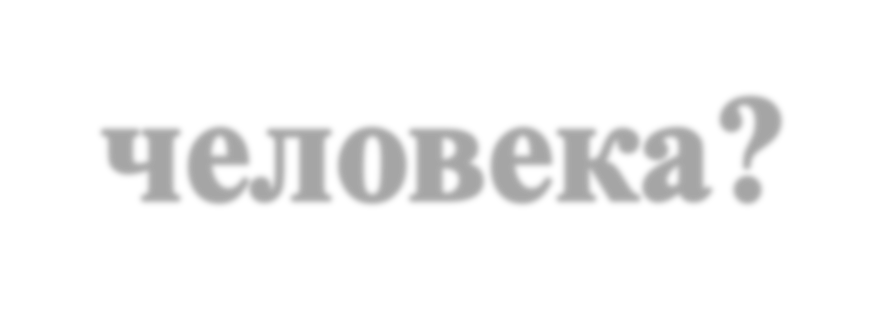 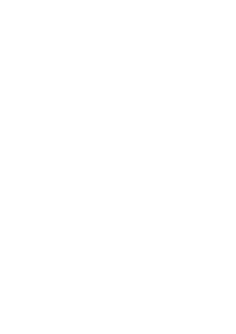 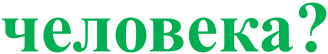 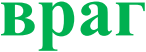 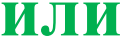 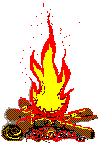 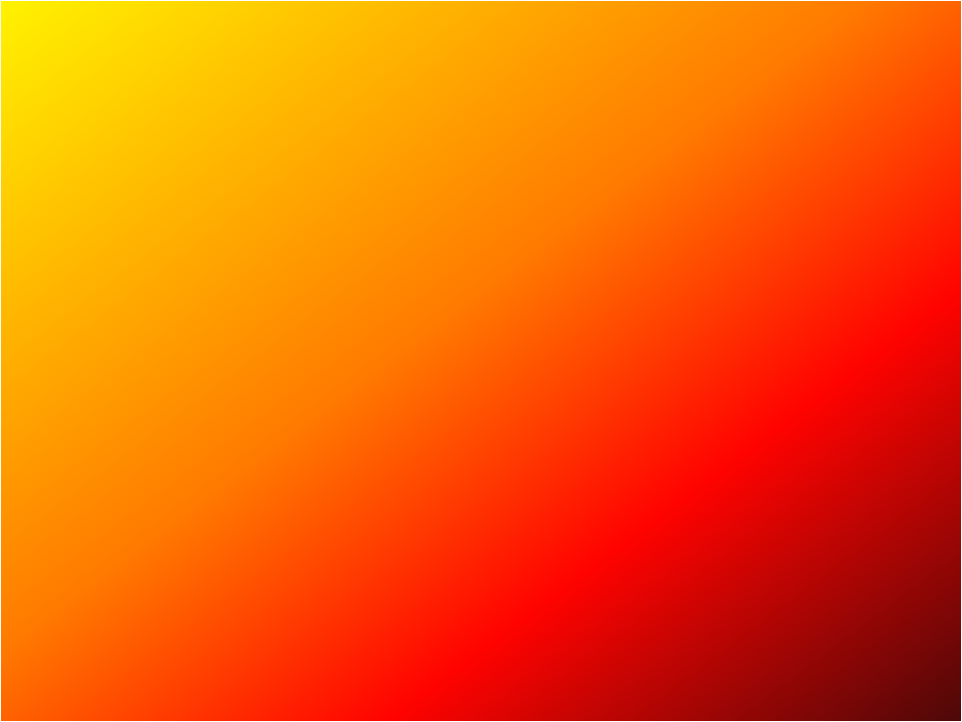 Огонь - друг
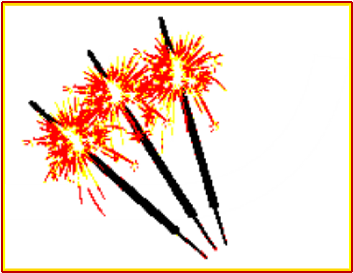 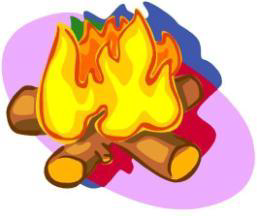 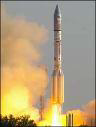 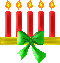 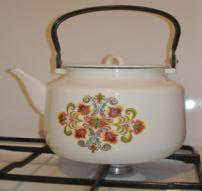 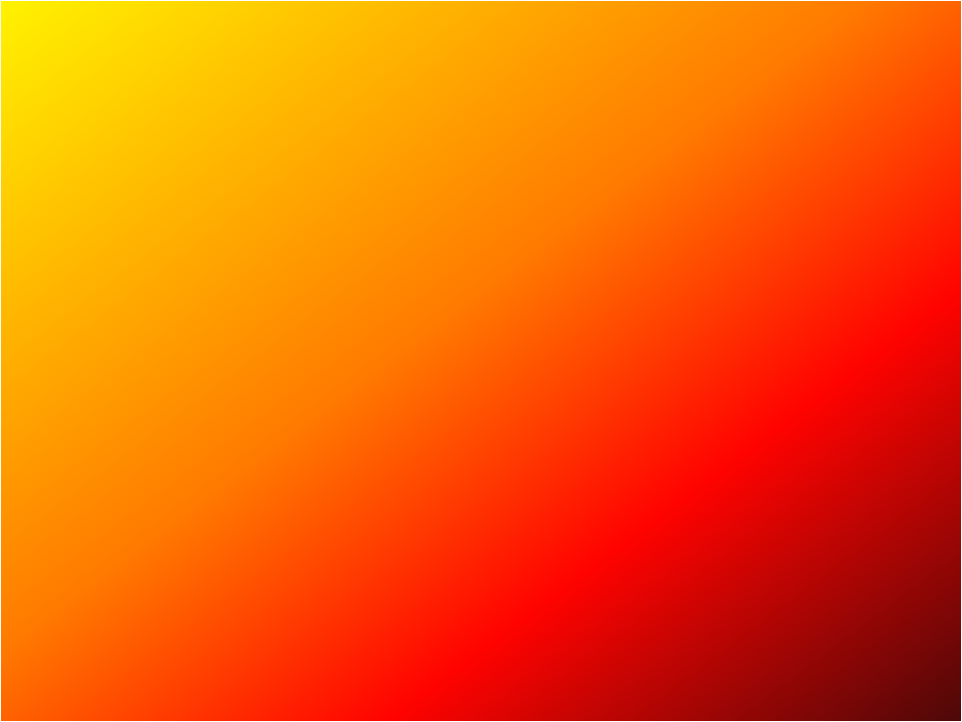 Знайте!!!
Нам без доброго огня
Обойтись нельзя и дня,
Он надежно дружит с нами,
Гонит холод, гонит мрак.
Он приветливое пламя
Поднимает будто флаг.
Всем огонь ХОРОШИЙ нужен,
И за что ему почет, 
Что ребятам греет ужин,
Режет сталь и хлеб печет.
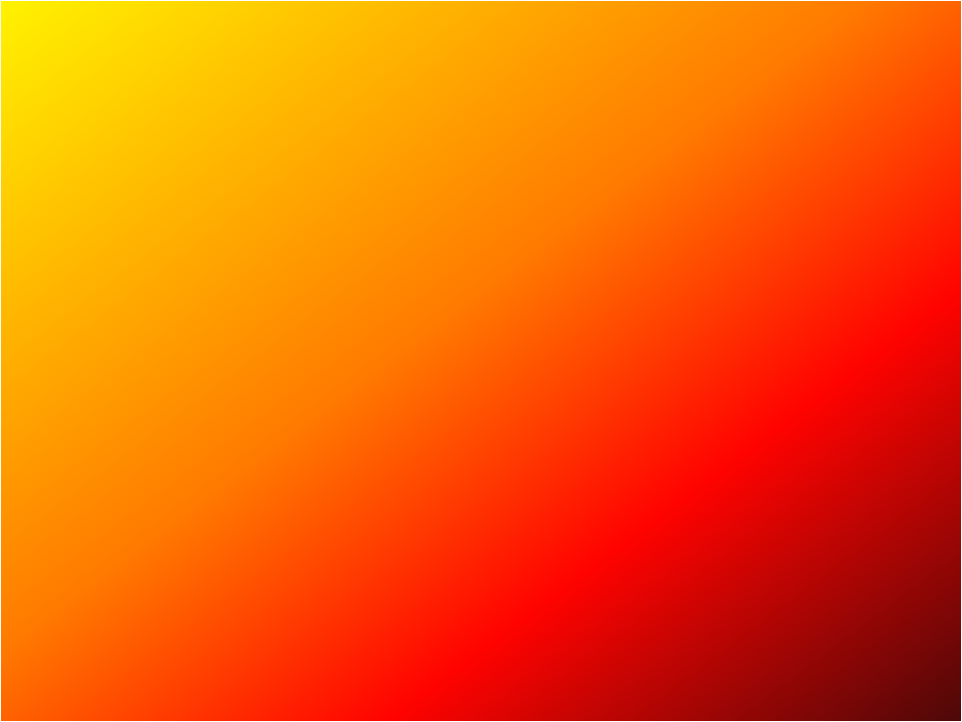 Огонь - враг
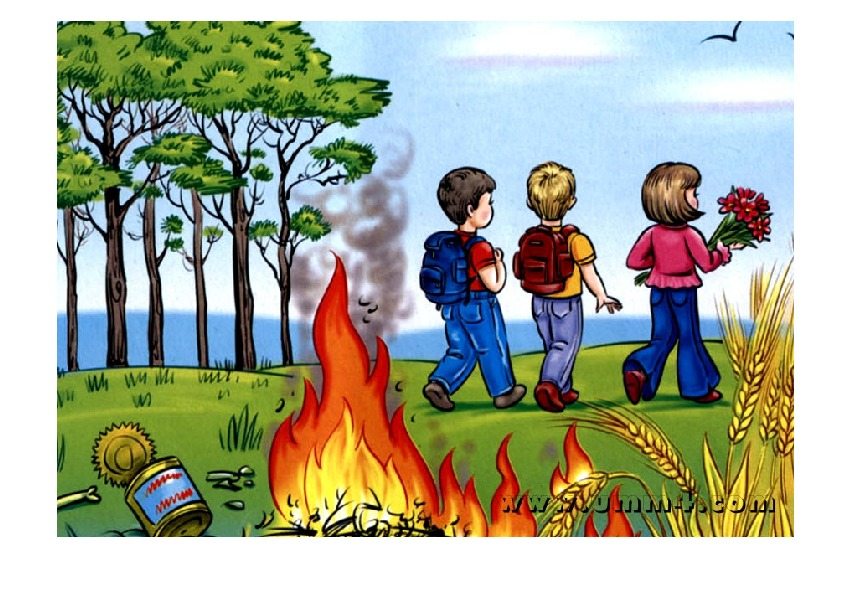 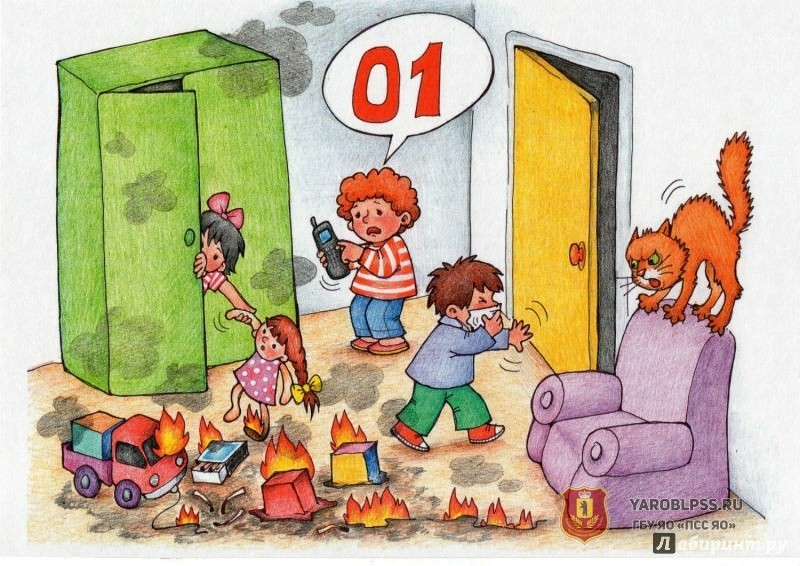 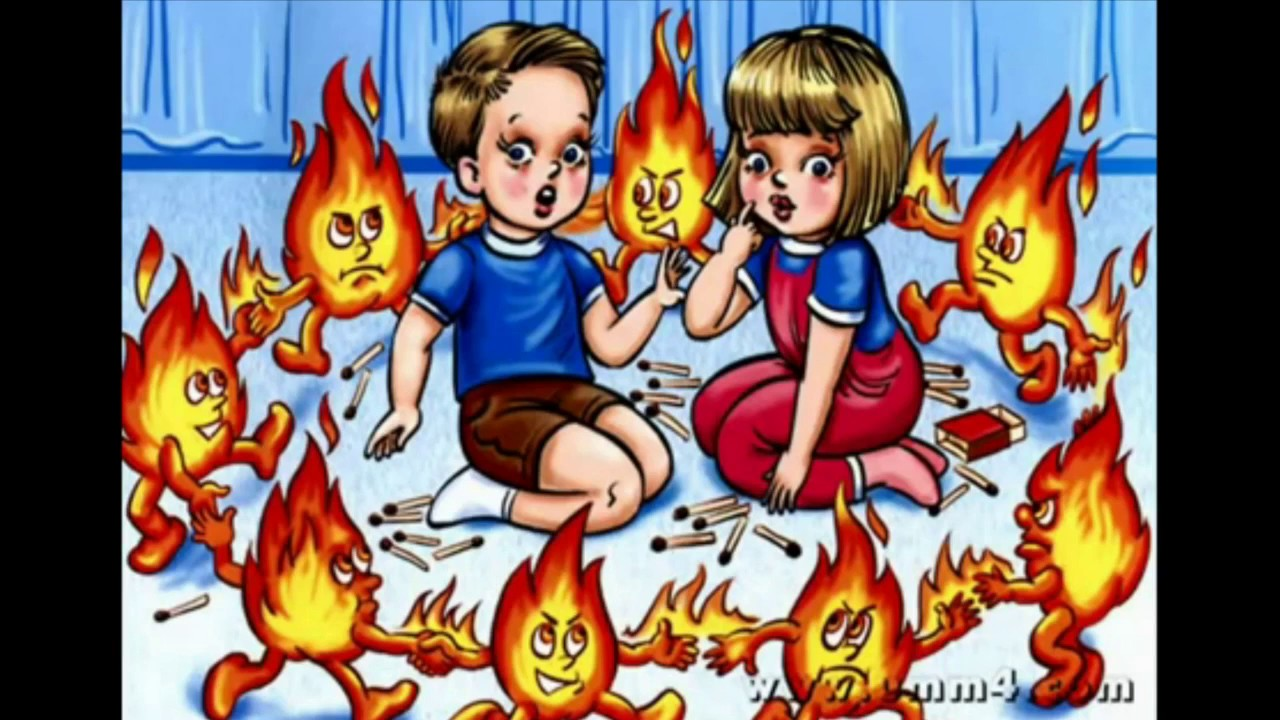 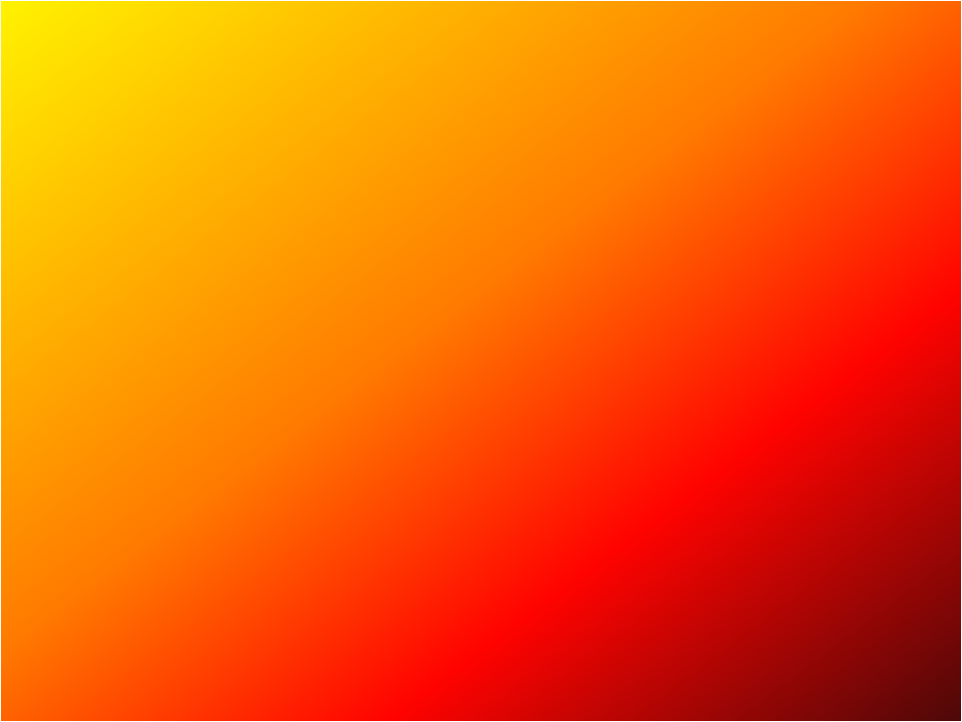 ПРИЧИНЫ ПОЖАРА
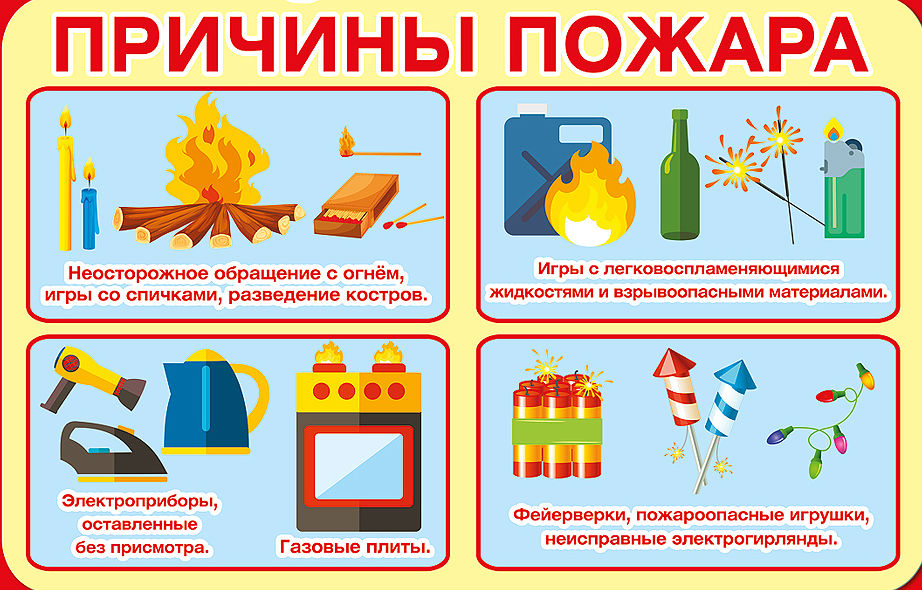 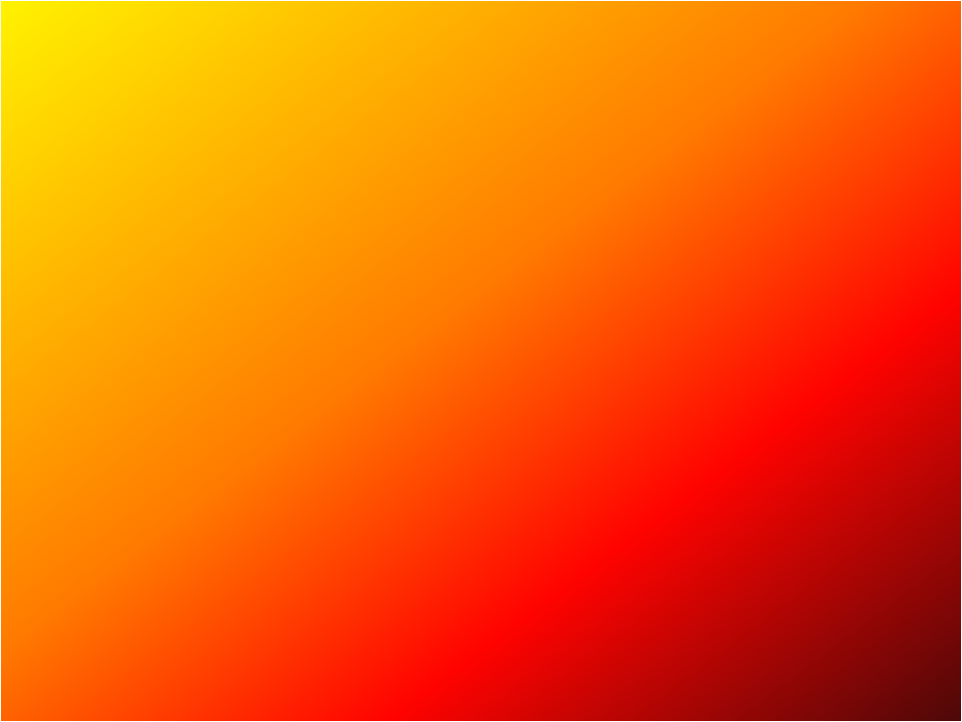 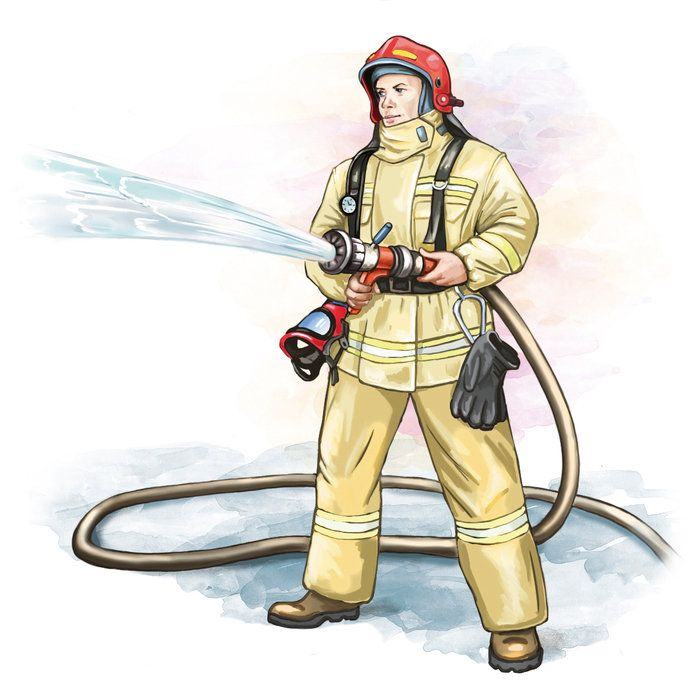 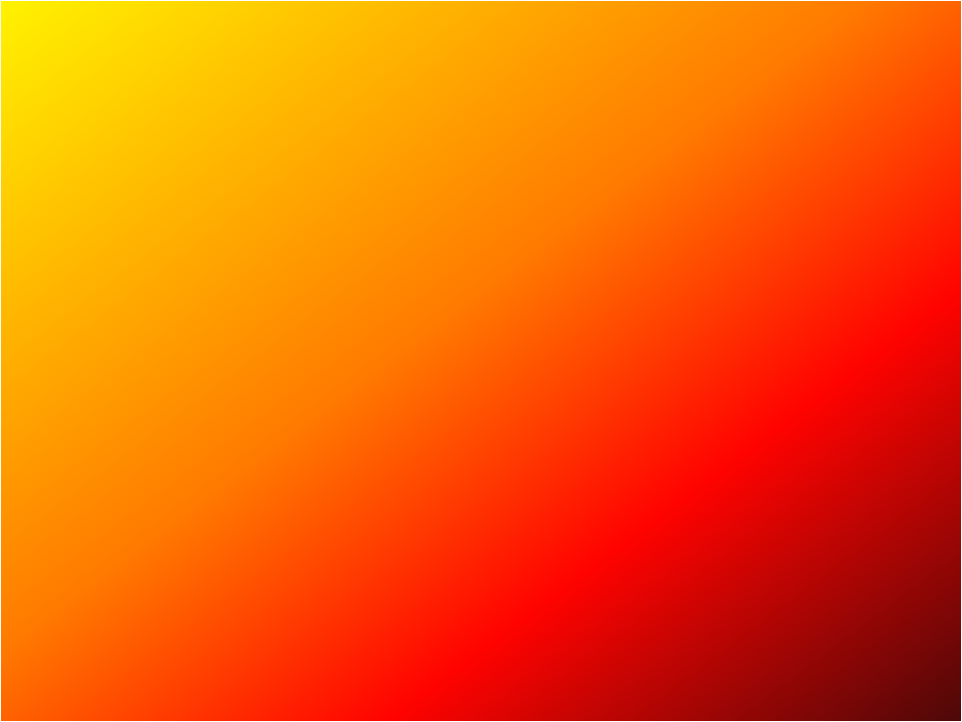 При пожаре
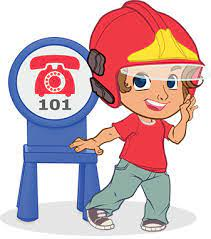 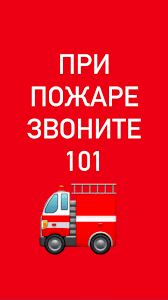 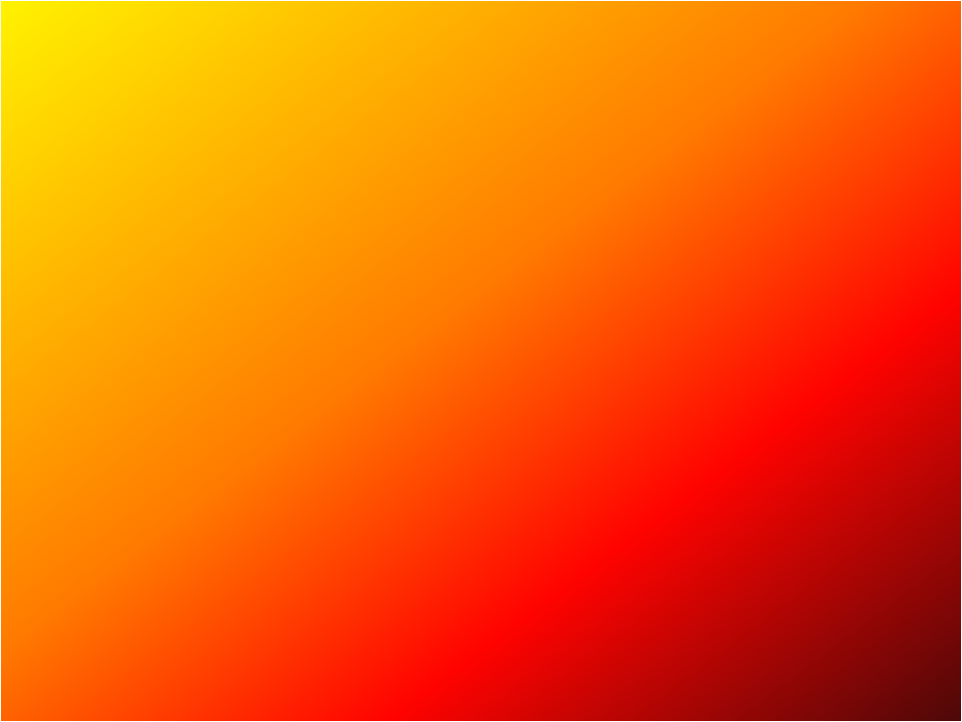 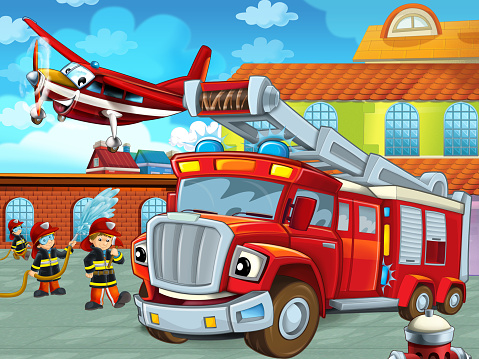 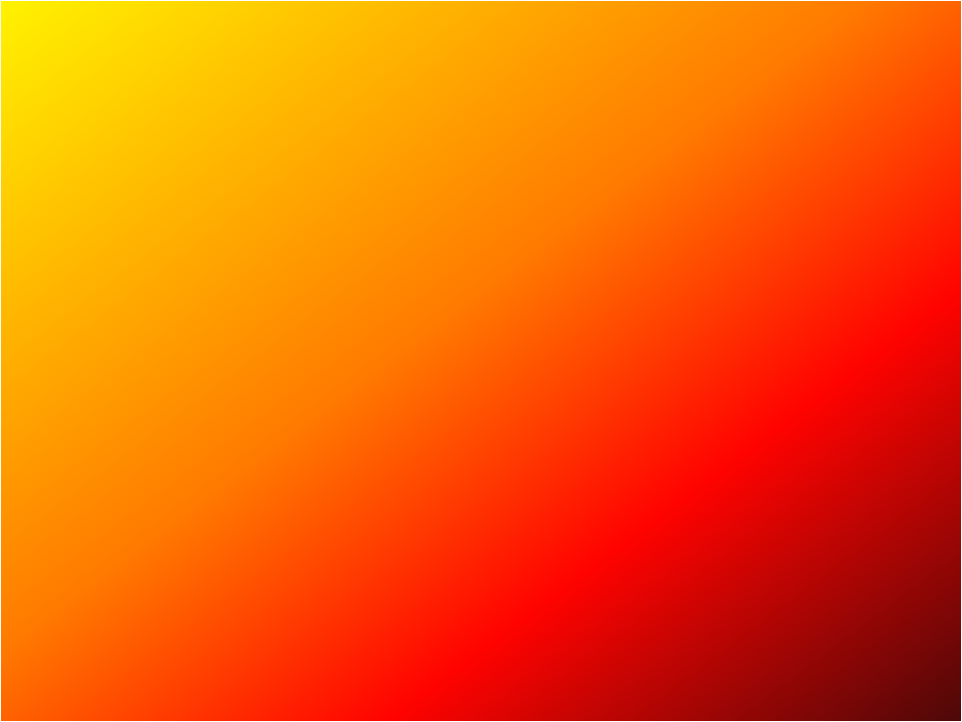 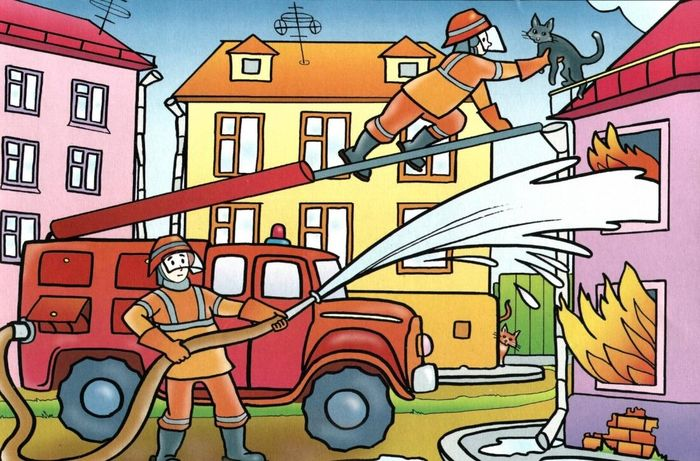 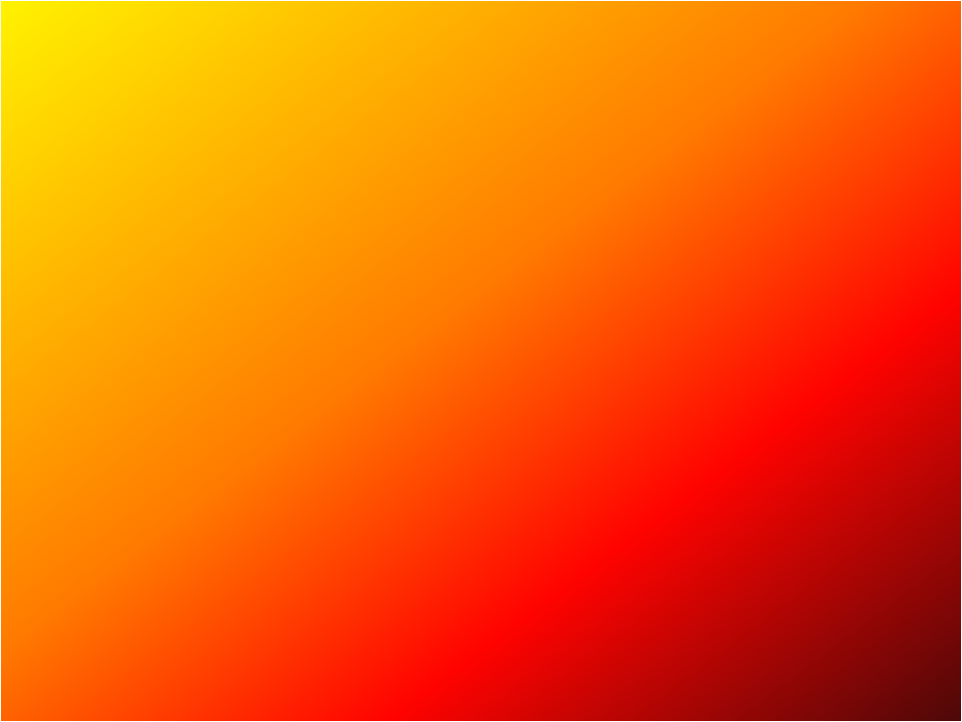 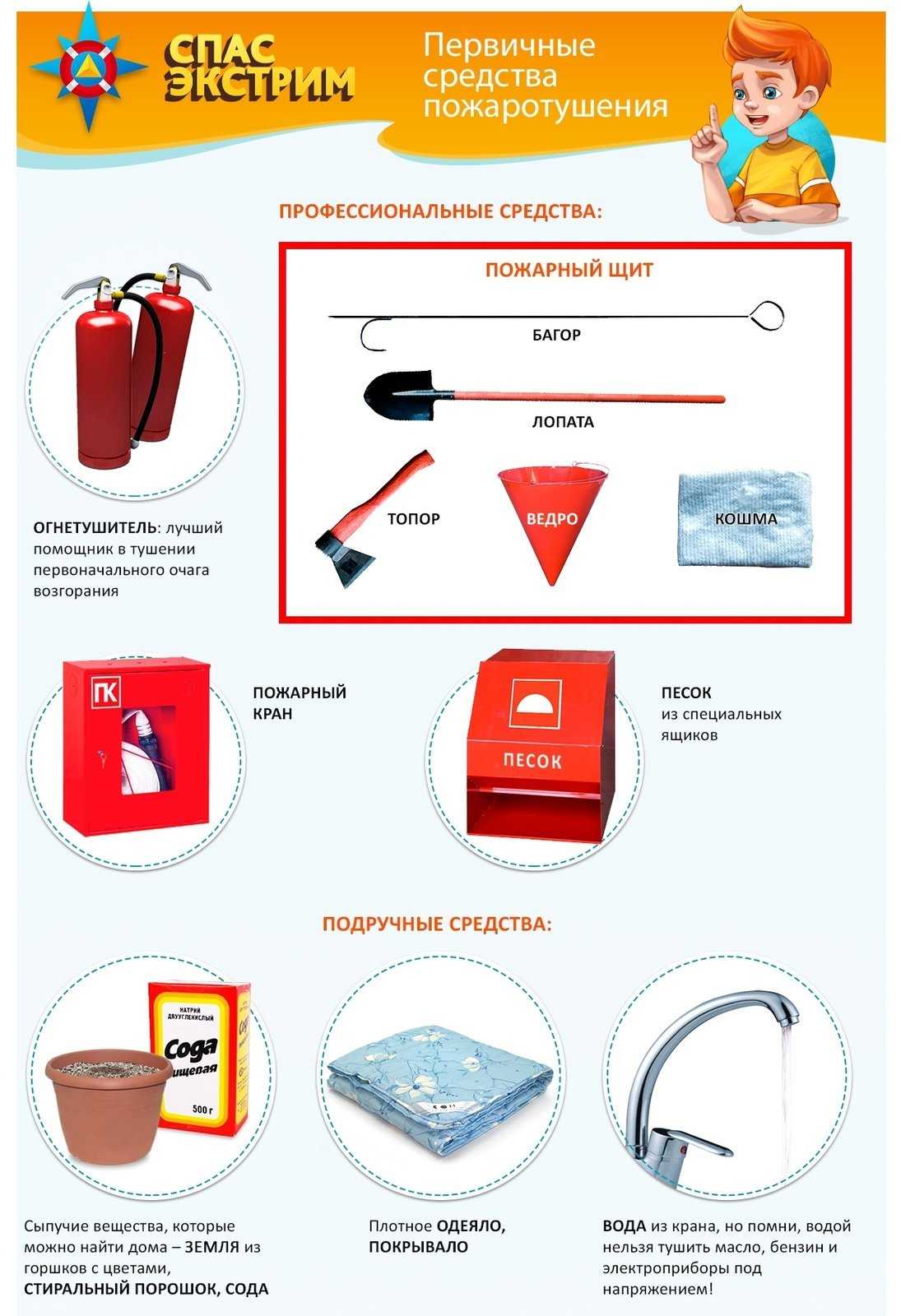 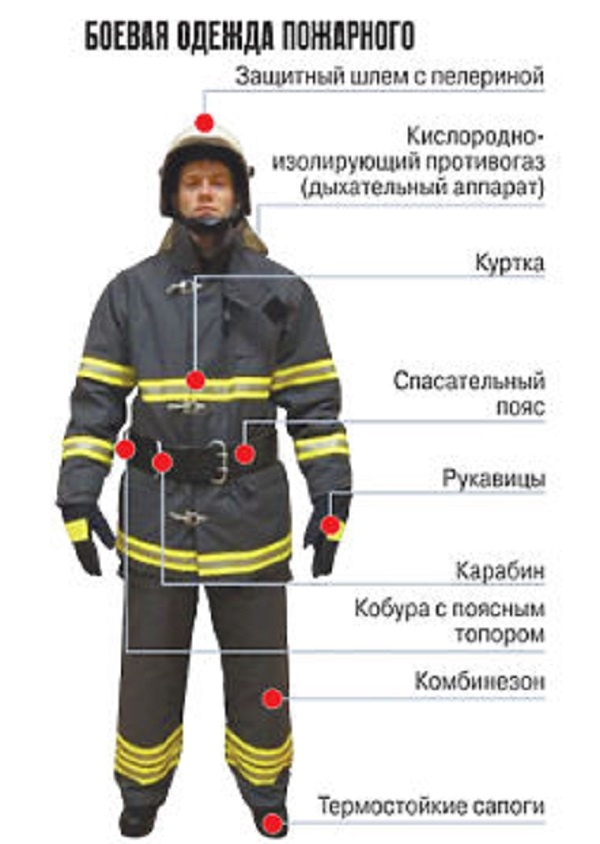 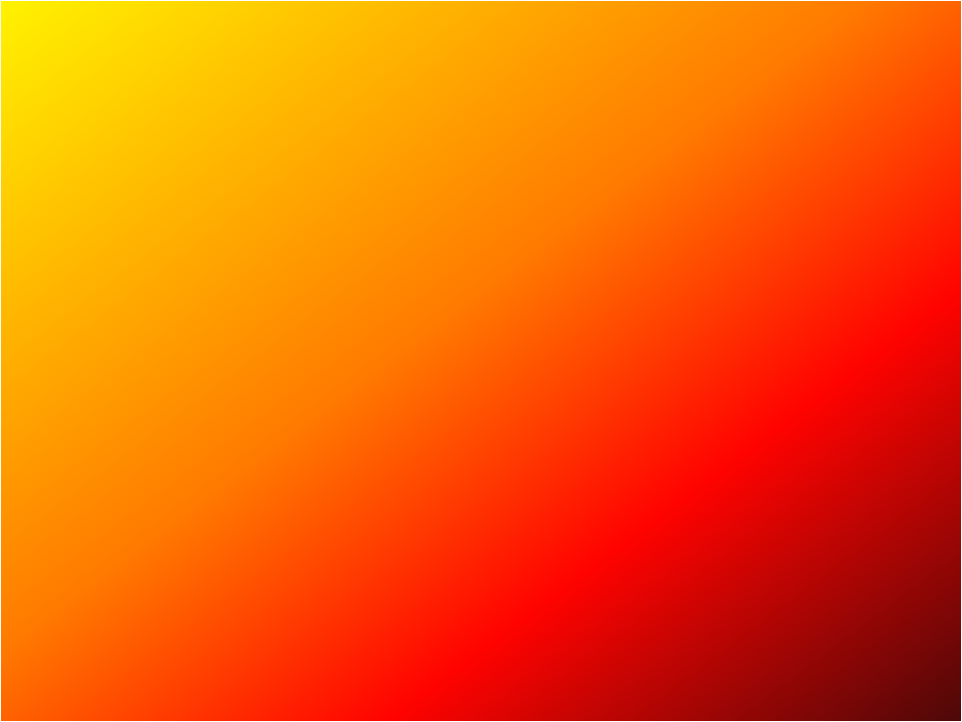 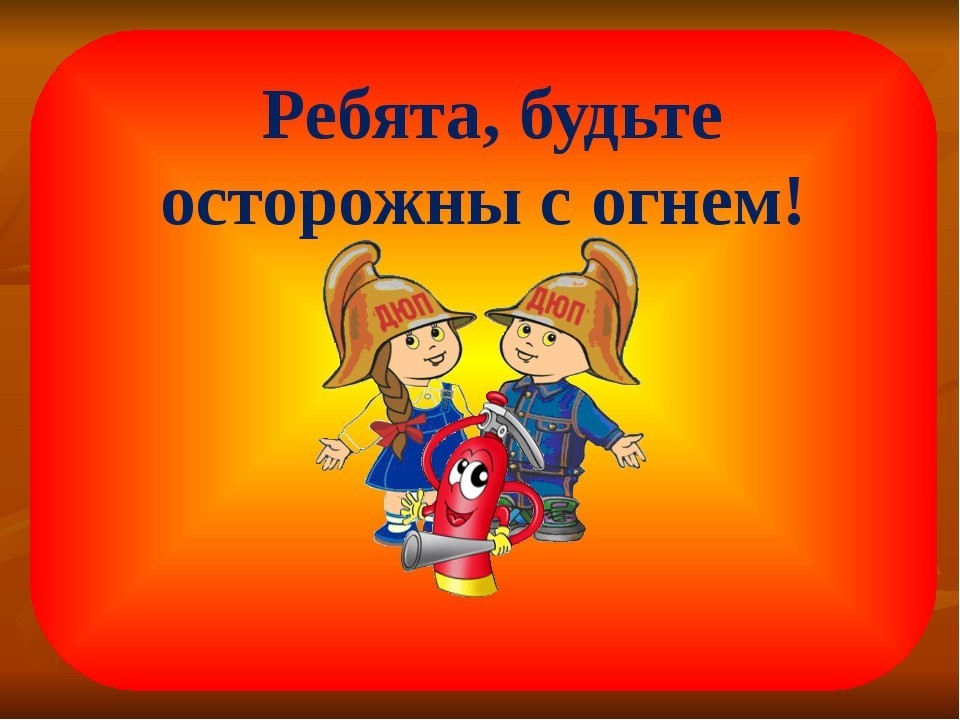